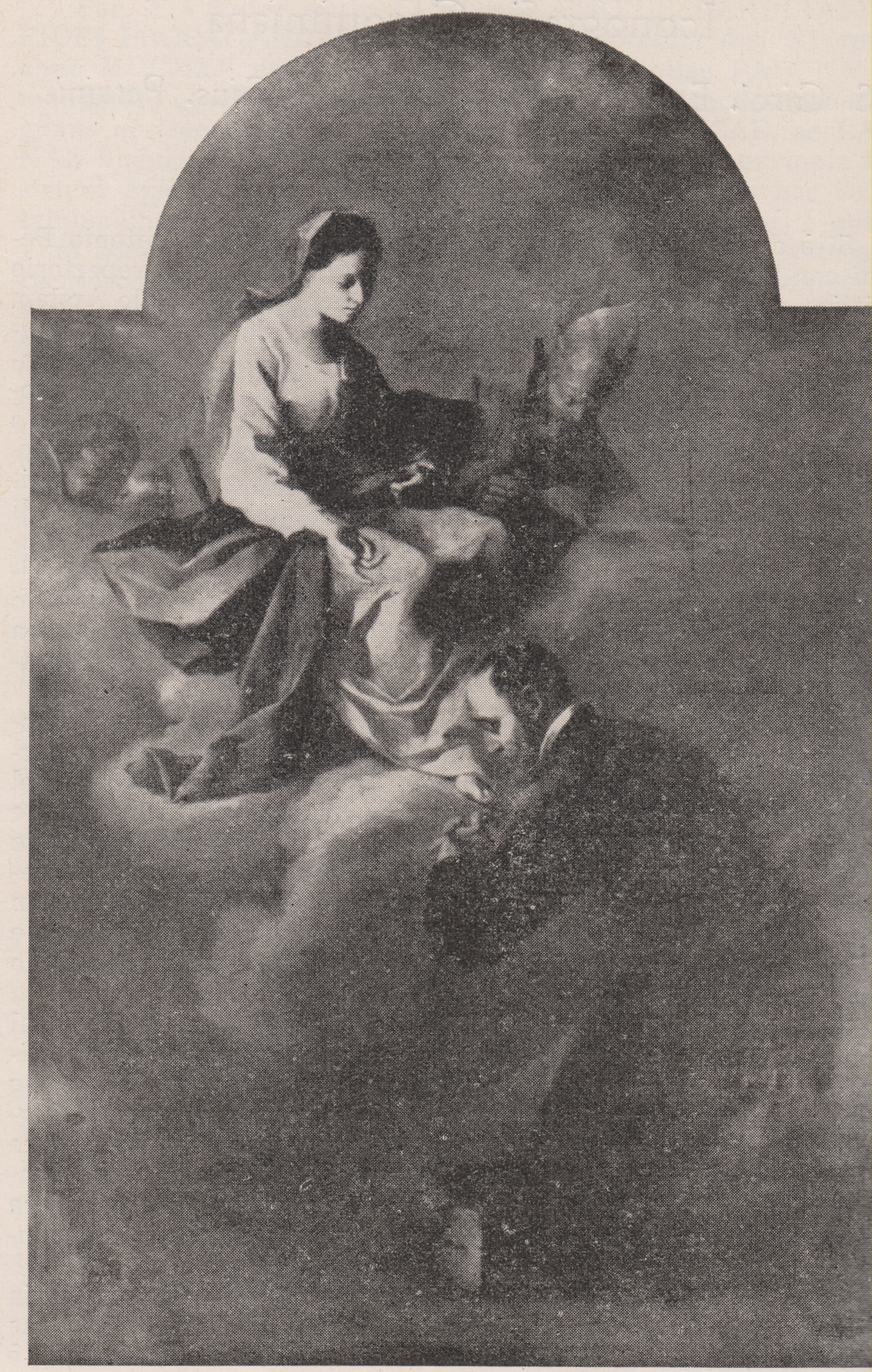 Patrini Giuseppe, Madonna, S. Girolamo, S. Agostono, Lugano, chiesa di S. Antonio
Petrini Giuseppe (?), S. Girolamo, Pedrengo, Bergamo, Villa Sottocasa.